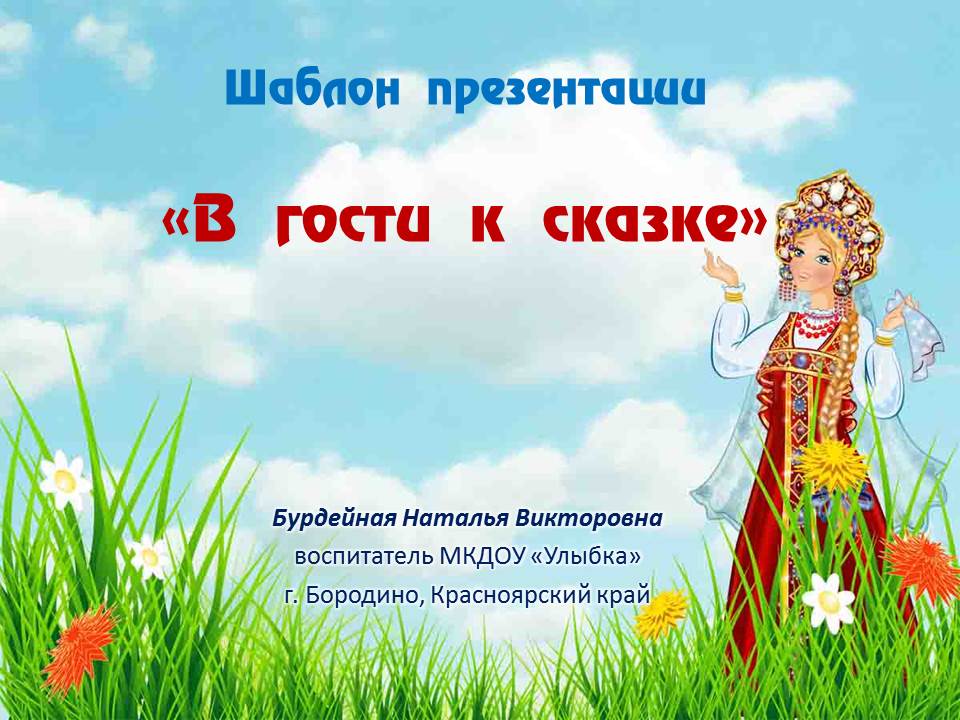 Муниципальное бюджетное образовательное учреждение 
«Центр развития ребенка – детский сад № 66»
«Использование информационно-коммуникационных технологий на занятиях по развитию речи в подготовительной группе 
по теме «Русские народные сказки»
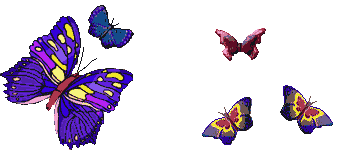 Подготовила: Померанцева Галина Валентиновна, воспитатель ВКК
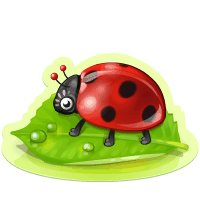 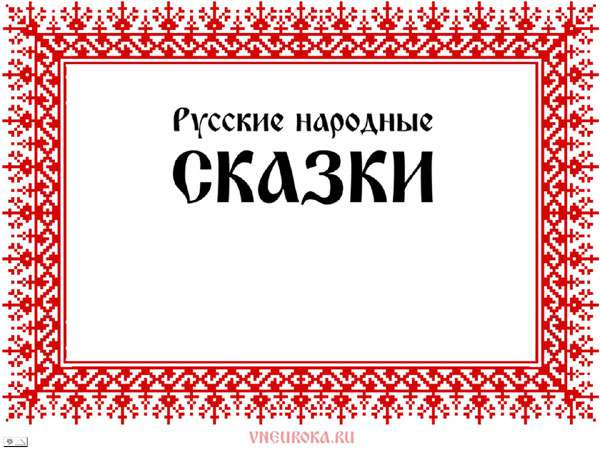 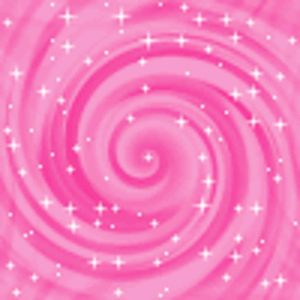 У детей дошкольного возраста преобладает наглядно–образное мышление, поэтому главным принципом при организации деятельности детей является принцип наглядности. 
	Использование на занятиях разнообразного иллюстративного материала, как статичного, так и динамического позволяет нам быстрее достичь намеченной цели, сделать занятия эмоционально окрашенными, привлекательными, зрелищными и комфортными. 
	Такие занятия вызывают у ребенка живой интерес, являются прекрасным наглядным пособием и демонстрационным материалом, что способствует хорошей результативности.
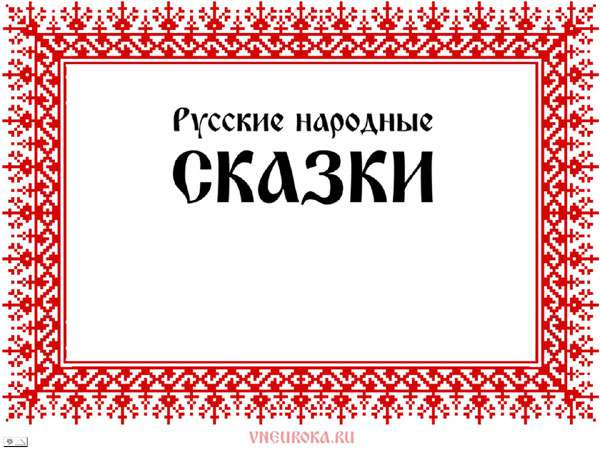 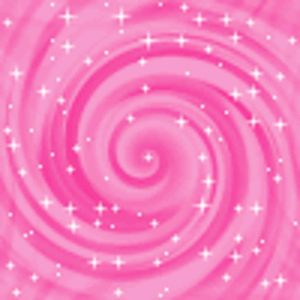 Занятие с мультимедийной поддержкой.	На занятии используется компьютер в качестве «электронной доски». Мультимедийные презентации позволяют мне представить обучающий и развивающий материал как систему ярких опорных образов, что позволяет заложить информацию не только в фактографическом, но и ассоциативном виде в память детей.	Подача материала в виде мультимедийной презентации сокращает время обучения, высвобождает ресурсы здоровья детей.	Использование на занятиях мультимедийных презентаций позволяет построить учебно – воспитательный процесс на основе психологически корректных режимов развития внимания, памяти. 	Основа презентации – облегчение процесса зрительного восприятия и запоминания информации с помощью ярких образов.
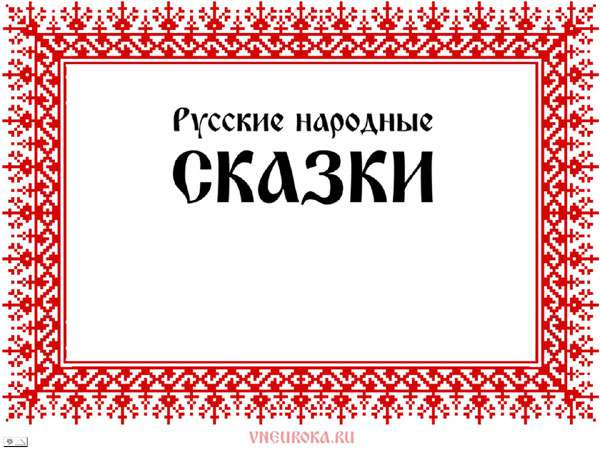 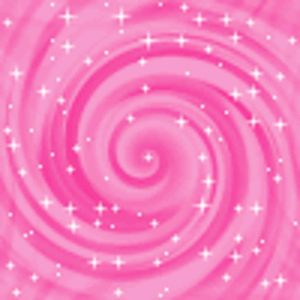 Использование информационно-коммуникационных технологий 
в образовании дает возможность существенно обогатить, качественно обновить воспитательно-образовательный процесс в ДОУ и повысить его эффективность.
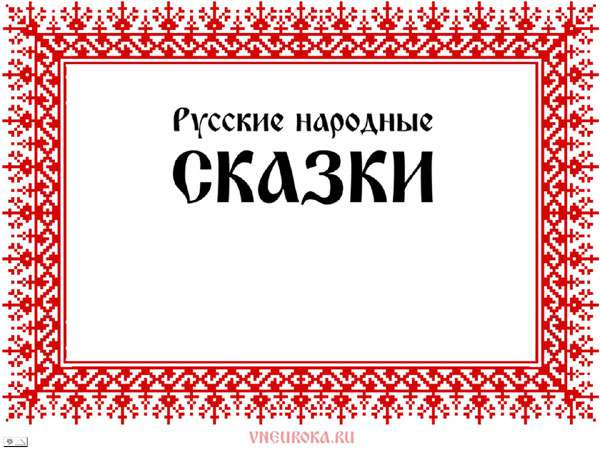 Учебно-воспитательное мероприятие в подготовительной группе
«Волшебная книга сказок»
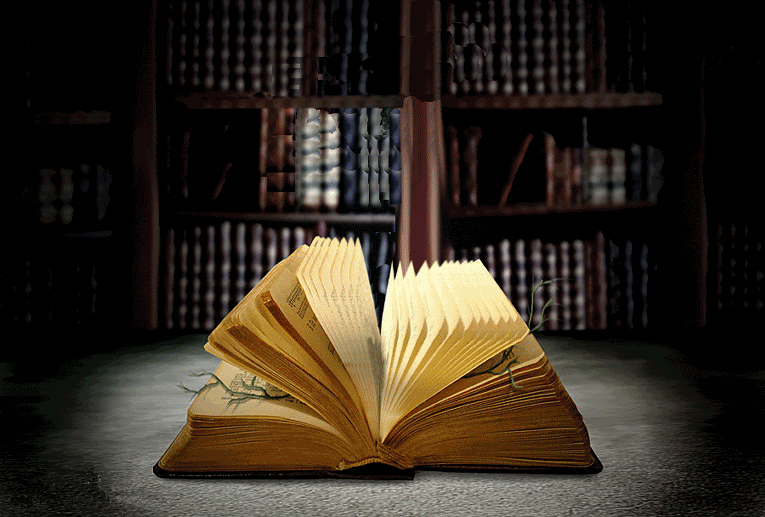 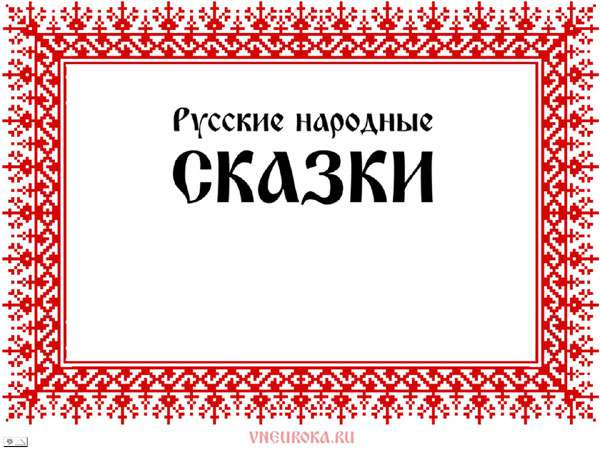 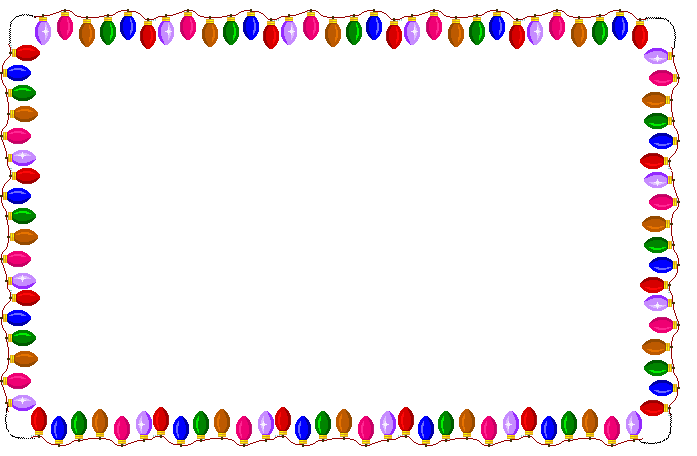 АКТУАЛЬНОСТЬ
Сказка с самого раннего возраста занимает прочное место в жизни ребенка. Исследователи называют дошкольный возраст  - «возраст сказок». 
	Русская народная сказка – это произведение искусства, живое, увлекательное, яркое. 
	Реплики персонажей обогащают словарный запас ребенка пословицами, поговорками, приобщая детей к русскому фольклору, народной культуре. 
	Каждая сказка учит добру, смекалке, храбрости, желанию помогать и защищать слабых.
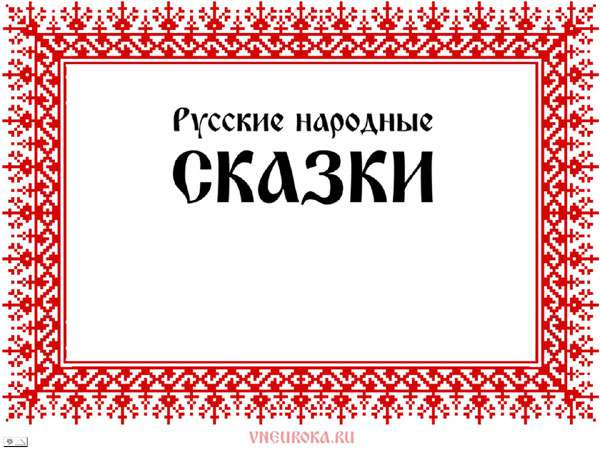 Цель: развитие связной речи детей посредством приобщения детей к народным истокам
Задачи: 
продолжать совершенствовать умение сочинять короткие сказки на заданную тему;
развивать творческое воображение;
отрабатывать интонационную выразительность речи;
использовать в речи сложноподчиненные предложения, языковые средства для соединения их частей 
     (чтобы, когда, потому что, если и т.д.);
воспитывать интерес к русским народным сказкам
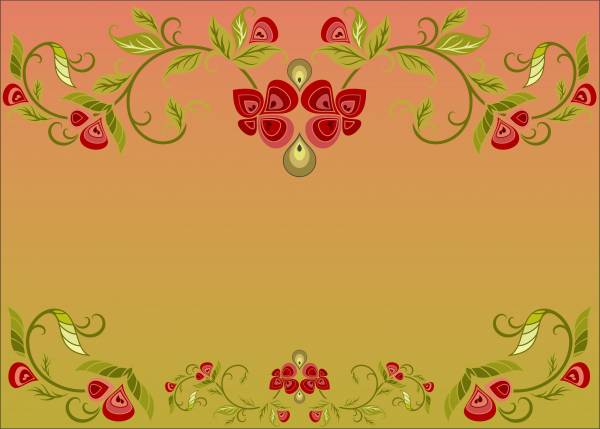 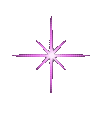 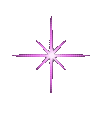 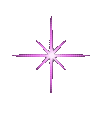 Игра 
«Угадай по голосу»
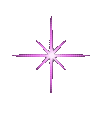 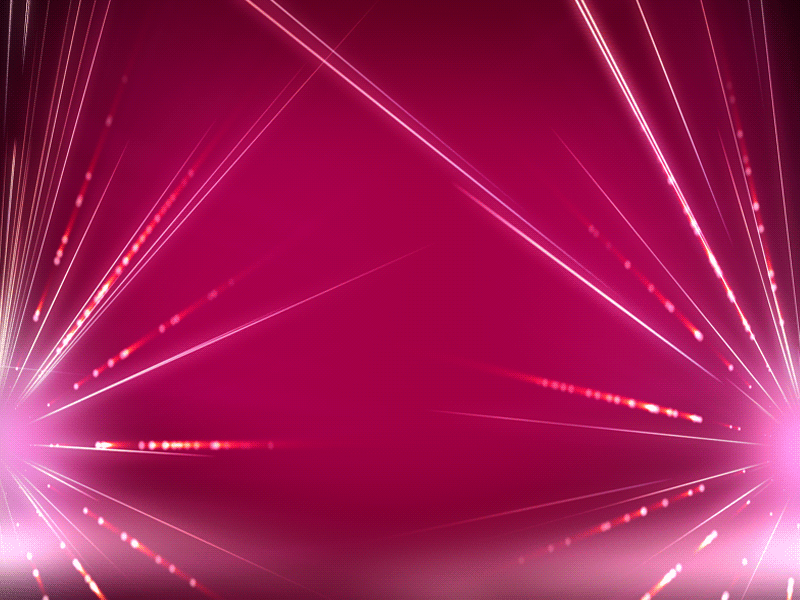 Русская народная сказка
«КРЫЛАТЫЙ, МОХНАТЫЙ, ДА МАСЛЕНЫЙ»
ПЕРСОНАЖ - ВОРОБЕЙ
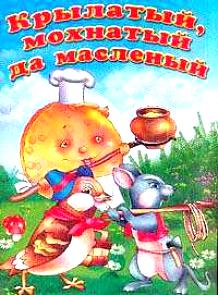 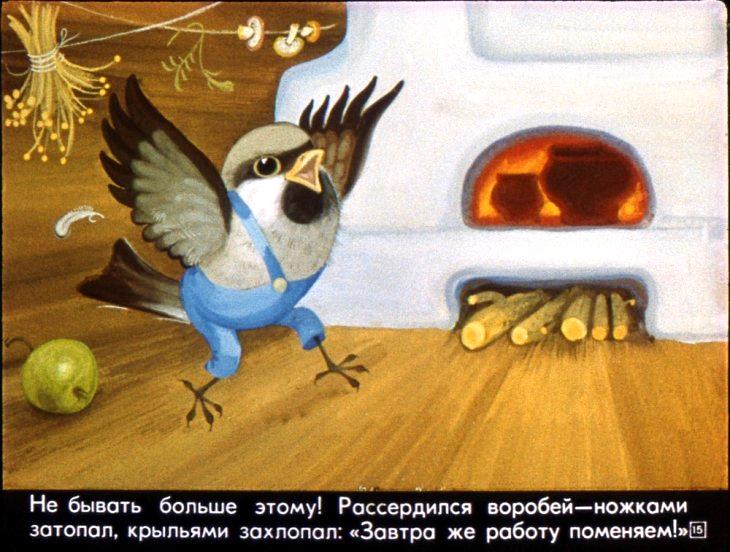 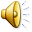 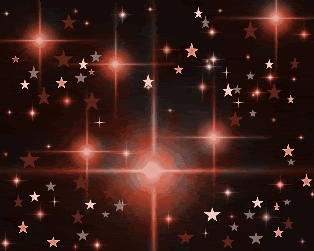 Русская народная сказка 
«ЦАРЕВНА-ЛЯГУШКА»
ПЕРСОНАЖ – КОЩЕЙ БЕССМЕРТНЫЙ
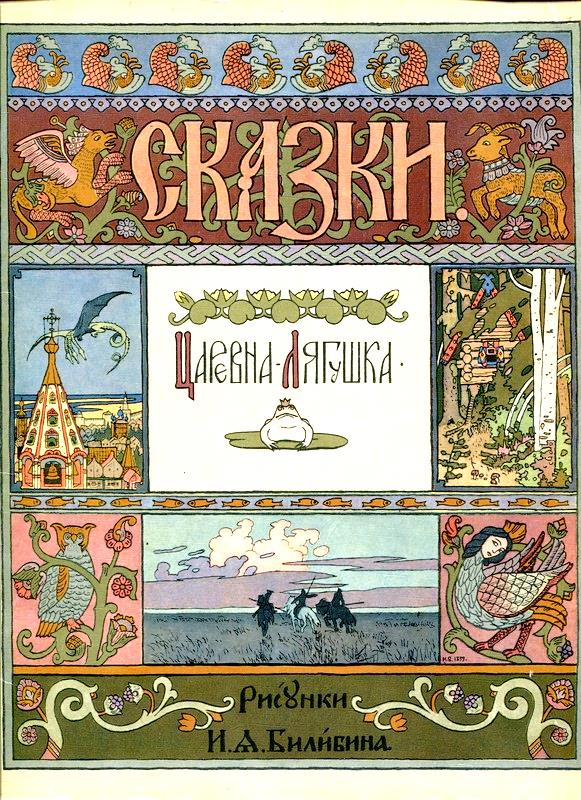 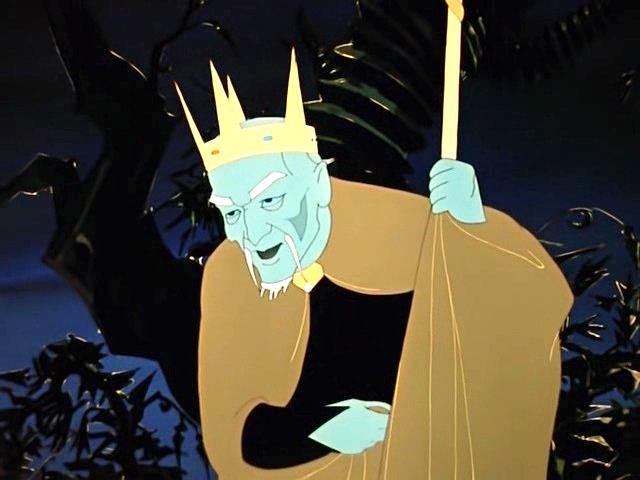 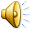 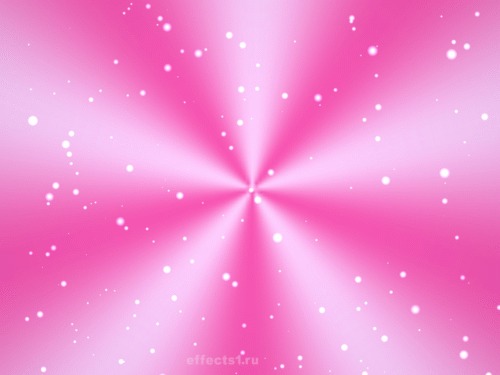 Русская народная сказка «ХАВРОШЕЧКА»
ПЕРСОНАЖ – КРОШЕЧКА-ХАВРОШЕЧКА
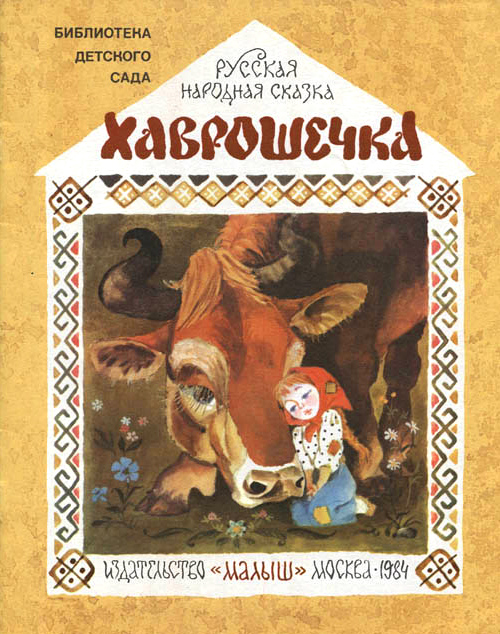 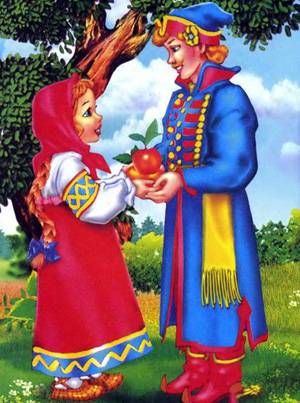 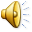 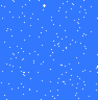 Русская народная сказка 
«ПО ЩУЧЬЕМУ ВЕЛЕНЬЮ»
ПЕРСОНАЖ – ЩУКА
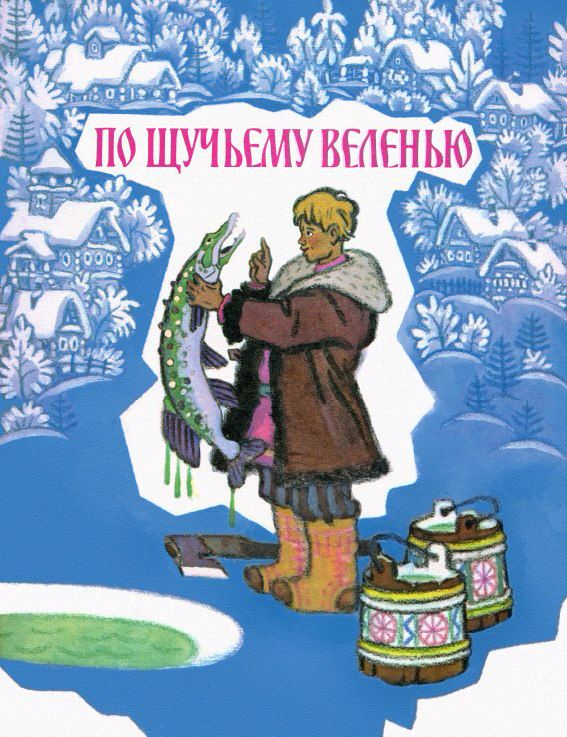 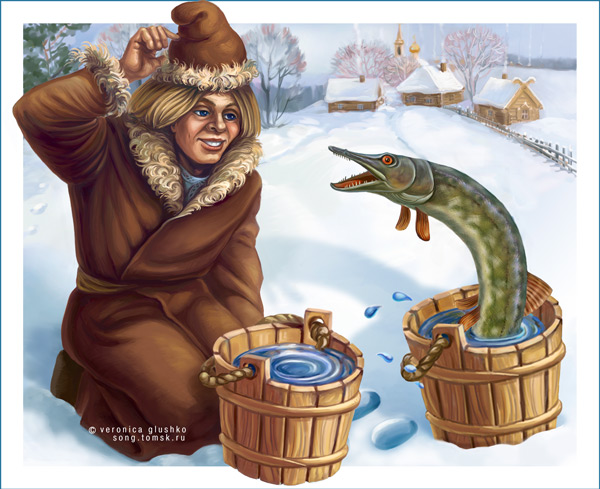 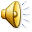 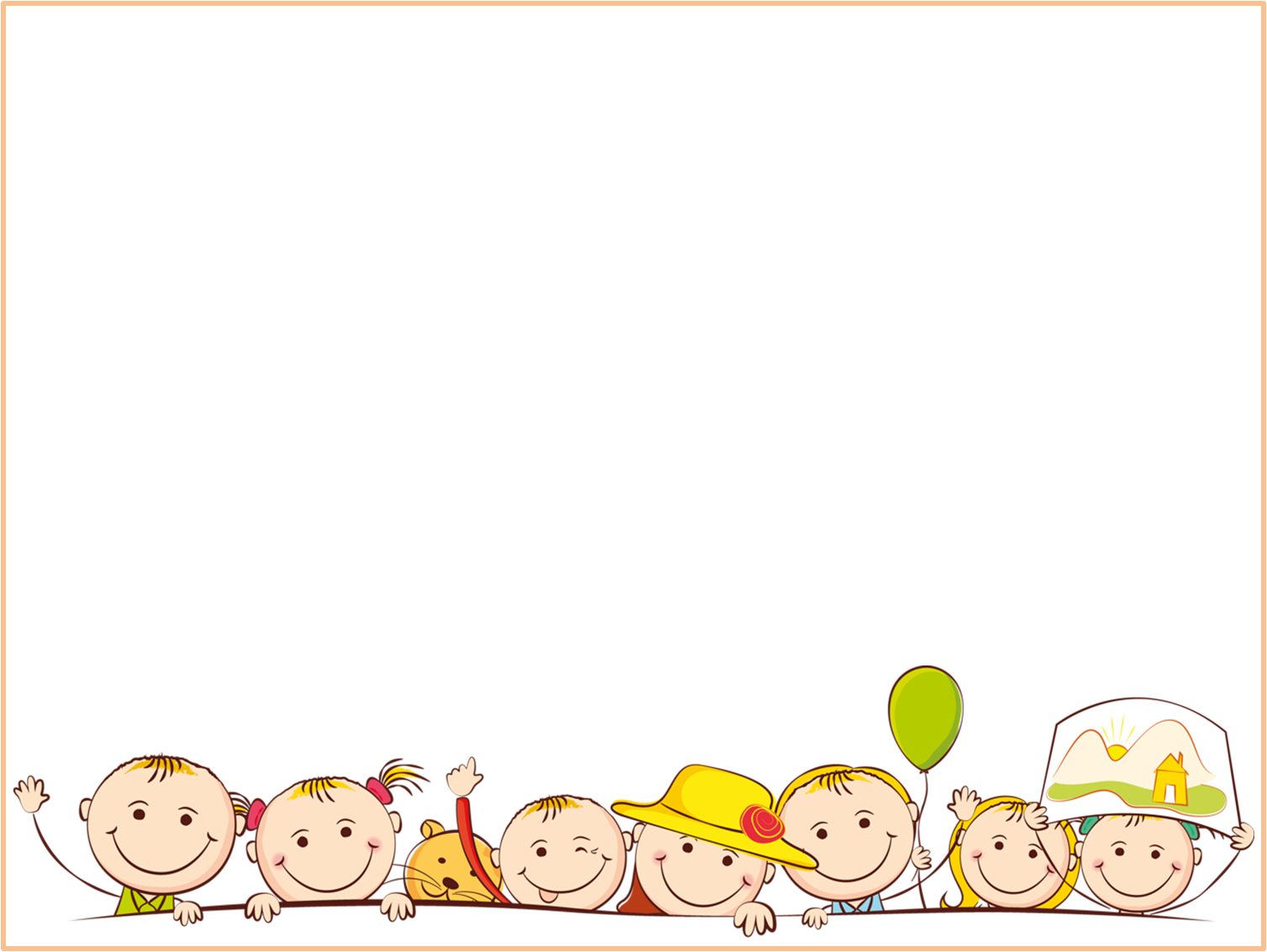 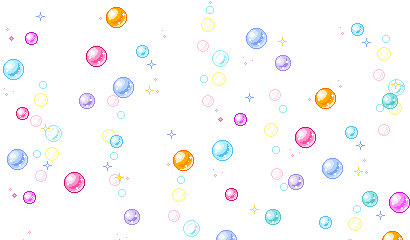 МОЛОДЦЫ!
.
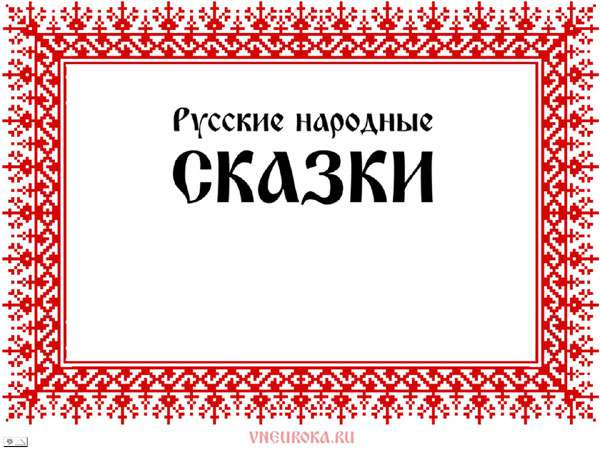 СПАСИБО ЗА ВНИМАНИЕ!
ТВОРЧЕСКИХ УСПЕХОВ!
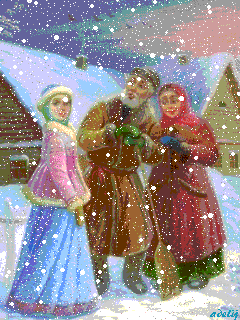 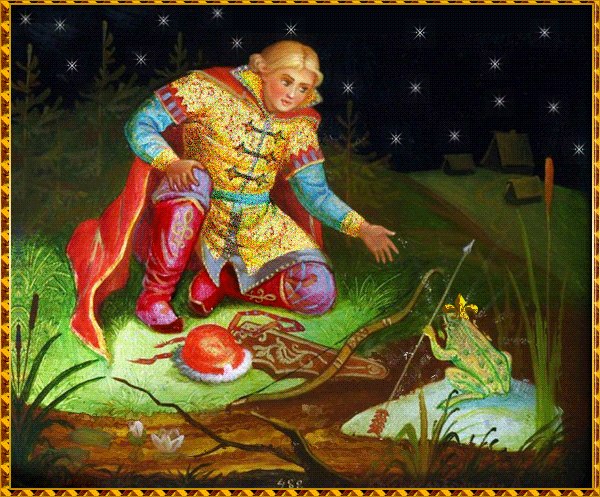 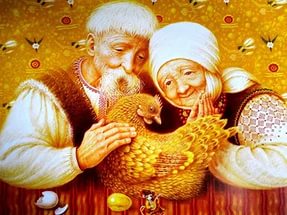 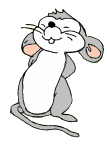 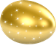